ARPA-E Impact in Vermont
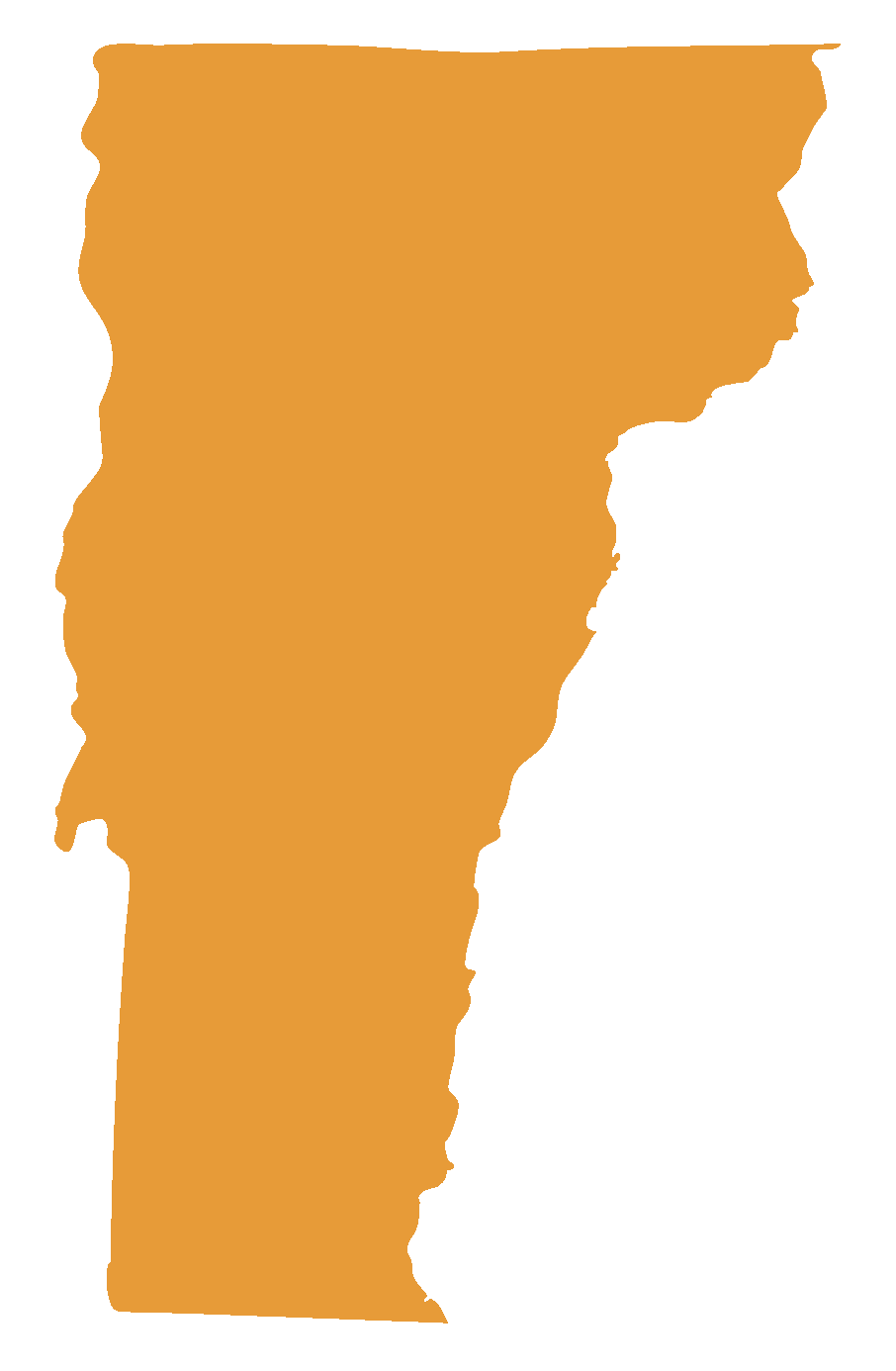 Since 2009…
$1.9 million
in early-stage R&D funding

1 project
in state
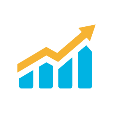 VT
OR
NV
NY
MN
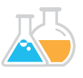 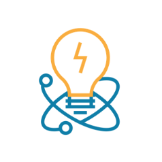 ARPA-E’s mission is to overcome long-term and high-risk technological barriers in the development of energy technologies. The Agency funds advanced energy technologies to reduce energy imports, improve efficiency, and reduce emissions.
Last Updated: May 2019